Najvažnije mrežne komponente, dijeljenje mrežnih resursa
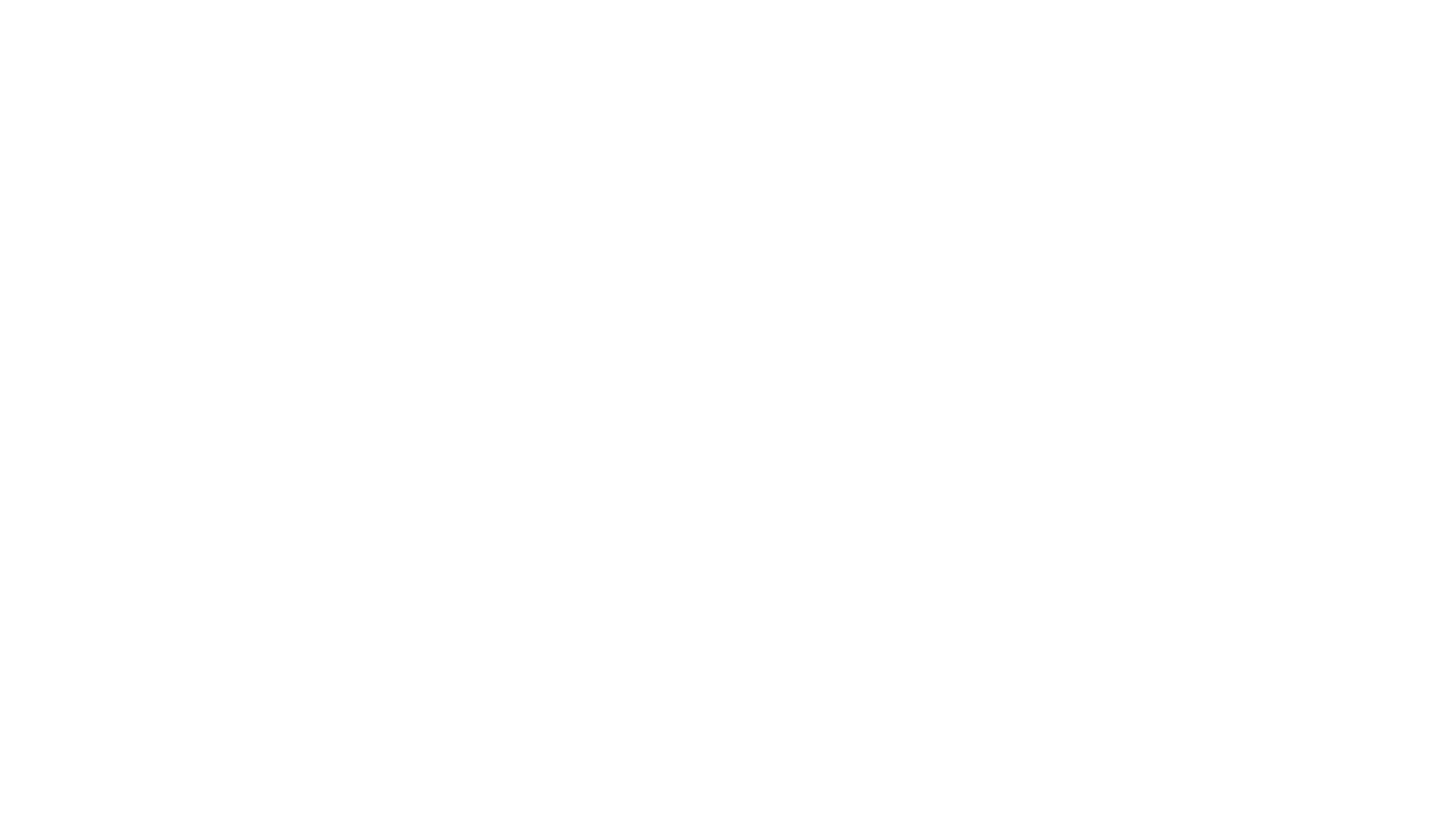 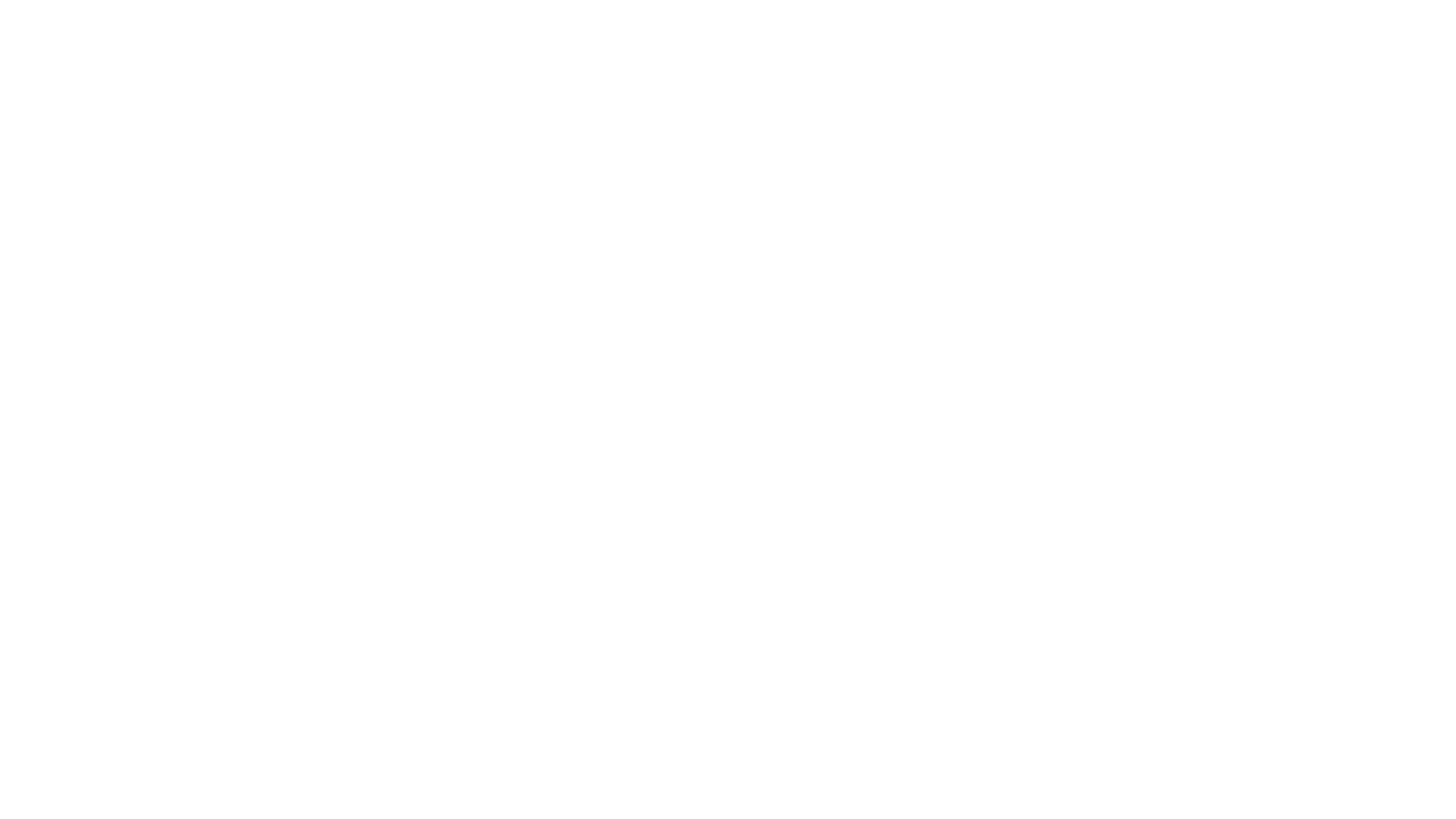 Računalna mreža je skup povezanih računala koja mogu međusobno komunicirati radi razmjene podataka s pomoću nekog medija za prijenos podataka.

Najvažnije prednosti spajanja računala u lokalnu mrežu:
razmjena podataka (datoteka)
zajednička uporaba uređaja
Lokalna mreža (LAN) – najvažnije mrežne komponente
Mrežna kartica (NIC – Network Interface Card)
gdje je ugrađena; kako se spaja na ostale komponente

Preklopnik (switch)

Usmjernik (router)

UTP (Unshielded twistes pair) kabeli

TCP/IP (Transmission Control Protocol / Internet Protocol)
Lokalna mreža (LAN) – najvažnije mrežne komponente
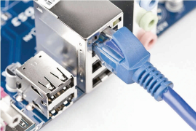 Mrežna kartica (NIC – Network Interface Card)
Žična (ethernet) kartica
ugrađena je u sva suvremena računala
s ostalim mrežnim komponentama povezuje se UTP kablom

Bežična (wireless) kartica
ugrađena je u prijenosnike, pametne telefone, tablete te ostale prijenosne uređaje, a može se i USB-om priključiti na stolna računala
s ostalim mrežnim komponentama povezuje se radiovalovima
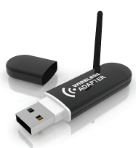 Preklopnik (switch)
uređaj koji mrežnim UTP kablom povezuje sva računala i ostale uređaje u lokalnoj mreži
omogućuje da se više uređaja istodobno neometano koristi mrežom
upravlja komunikacijom, dijeli mrežni promet i šalje ga na odredište
pakete čije je odredište izvan lokalne mreže šalje na usmjernik
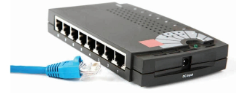 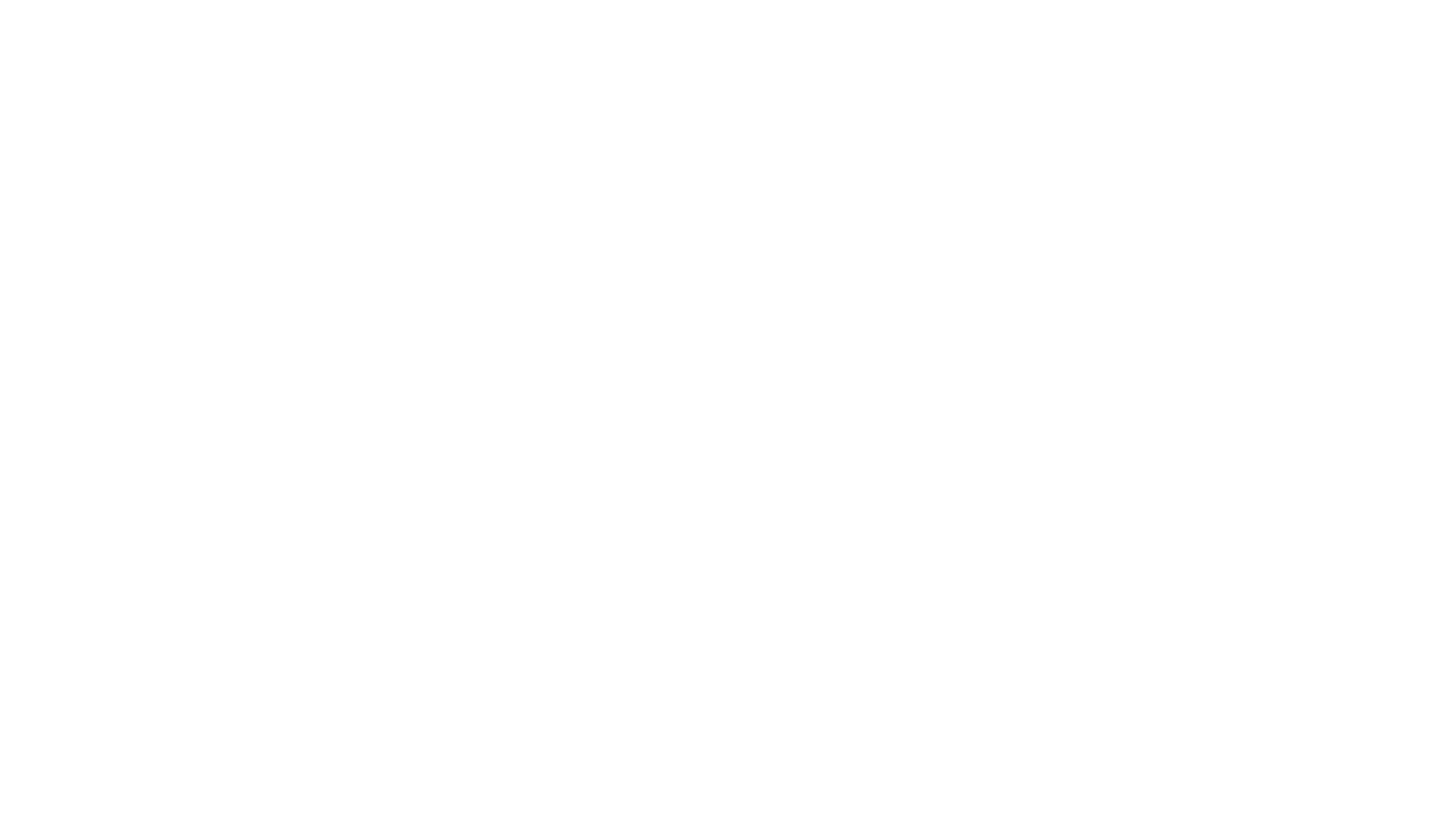 Usmjernik (router)
povezan je UTP kablom s preklopnikom
uređaj koji spaja više računalnih mreža
usmjerava pakete iz jedne mreže u drugu
u usmjernicima je često integrirano više uređaja, a najčešće:
poslužitelj IP adresa – DHCP server – automatski dodjeljuje IP adrese uređajima u mreži
pristupna mreža (AP) emitira Wi-Fi signal bežične mreže (WLAN) potreban za spajanje prijenosnih uređaja s pomoću, u njih ugrađenih, bežičnih mrežnih kartica
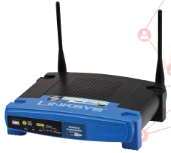 UTP (Unshielded twistes pair) kabeli
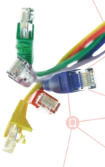 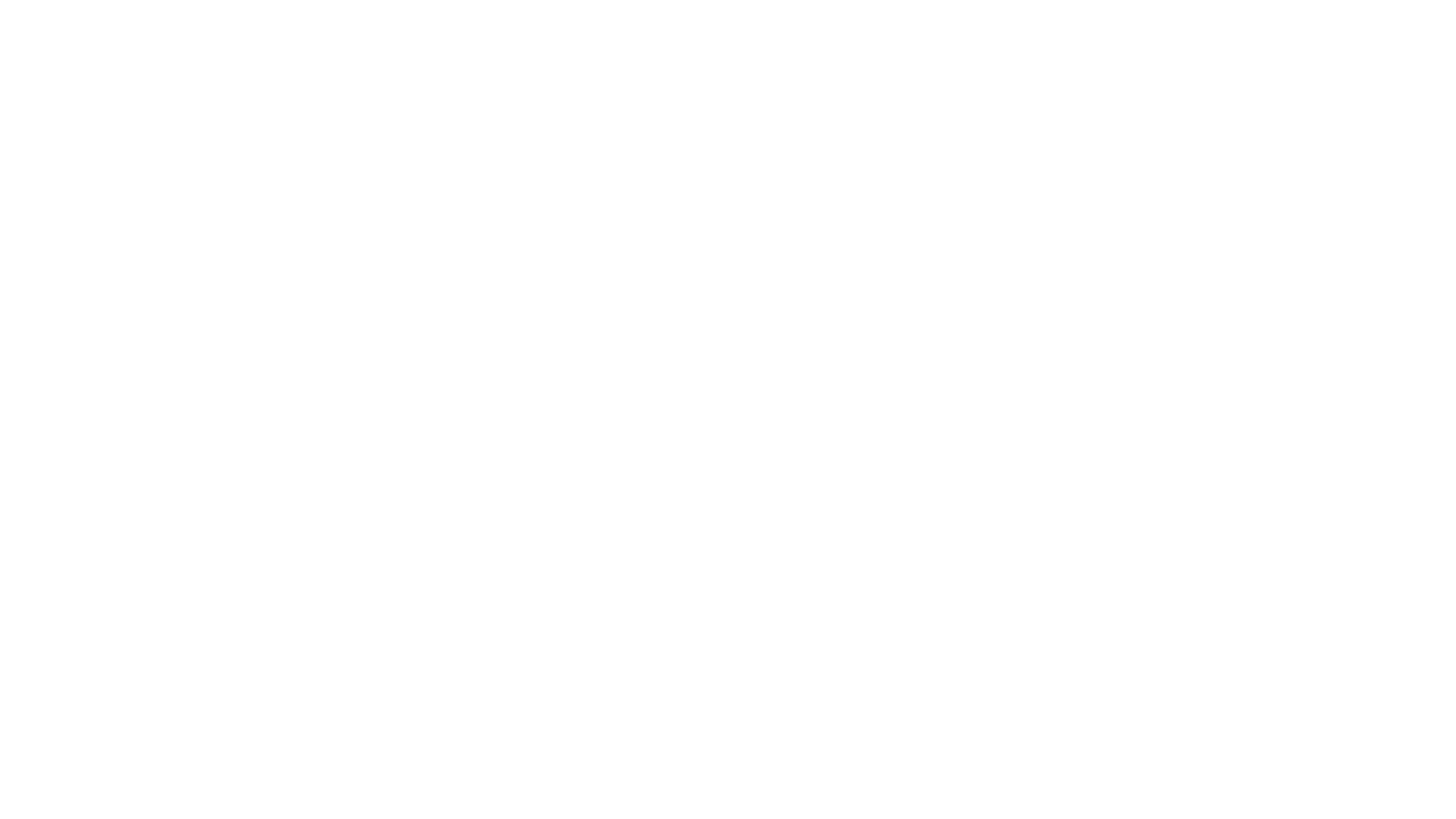 TCP/IP (Transmission Control Protocol / Internet Protocol)
najrašireniji skup protokola koji s pomoću medija omogućuje komunikaciju između svih mrežnih komponenti: mrežnih kartica, preklopnika, usmjernika
Dijeljenje uređaja na mreži
Načini povezivanja pisača u lokalnu mrežu:

USB kabelom

Pisač možemo spojiti USB kabelom na bilo koje od računala u mreži (u računalnoj učionici spaja se najčešće na učiteljsko), nakon što se instalira pogonski program (driver) te u postavkama pisača uključi zajednička uporaba pisača, pisač je spreman za mrežno povezivanje. 

Kako bismo na pisač mogli ispisivati s ostalih računala u mreži, na svakom je računalu potrebno instalirati taj zajednički pisač.

Računalo na koje je pisač spojen USB kabelom mora za vrijeme ispisa biti uključeno.
Dijeljenje uređaja na mreži
Načini povezivanja pisača u lokalnu mrežu:

mrežnim UTP kabelom

Pisač s ugrađenom žičnom mrežnom karticom možemo povezati mrežnim UTP kabelom s mrežnim preklopnikom, odrediti mu statičku IP adresu na lokalnoj mreži, koja će se koristi pri povezivanju pisača sa svakim od računala na mreži.

 Na kraju je pisač potrebno instalirati na svakom mrežnom računalu, unosom TCP/IP adrese ili naziva pisača na mreži.
Dijeljenje uređaja na mreži
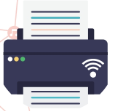 načini povezivanja pisača u lokalnu mrežu:

preko pristupne točke u bežičnu Wi-Fi mrežu

Pisač s ugrađenom bežičnom mrežnom karticom povezuje se preko pristupne točke u bežičnu Wi-Fi mrežu (putem sučelja pisača upisuje se zaporka bežične mreže). 

 Noviji modeli pisača imaju ugrađene bežične Wi-Fi module, koji nam omogućuju izravno bežično povezivanje s prijenosnim računalom, pametnim telefonom ili tabletom te ispisivanje dokumenata izravno s tih prijenosnih uređaja.
Pristup internetu
možemo ostvariti:

uporabom stalne žične veze, digitalne pretplatniče linije DSL

kabelskom vezom

optičkom vezom (poduzeća, ustanove)

bežičnom mobilnom mrežom (podatkovna i SIM kartica)

s pomoću javne bežične mreže
Pristup internetu
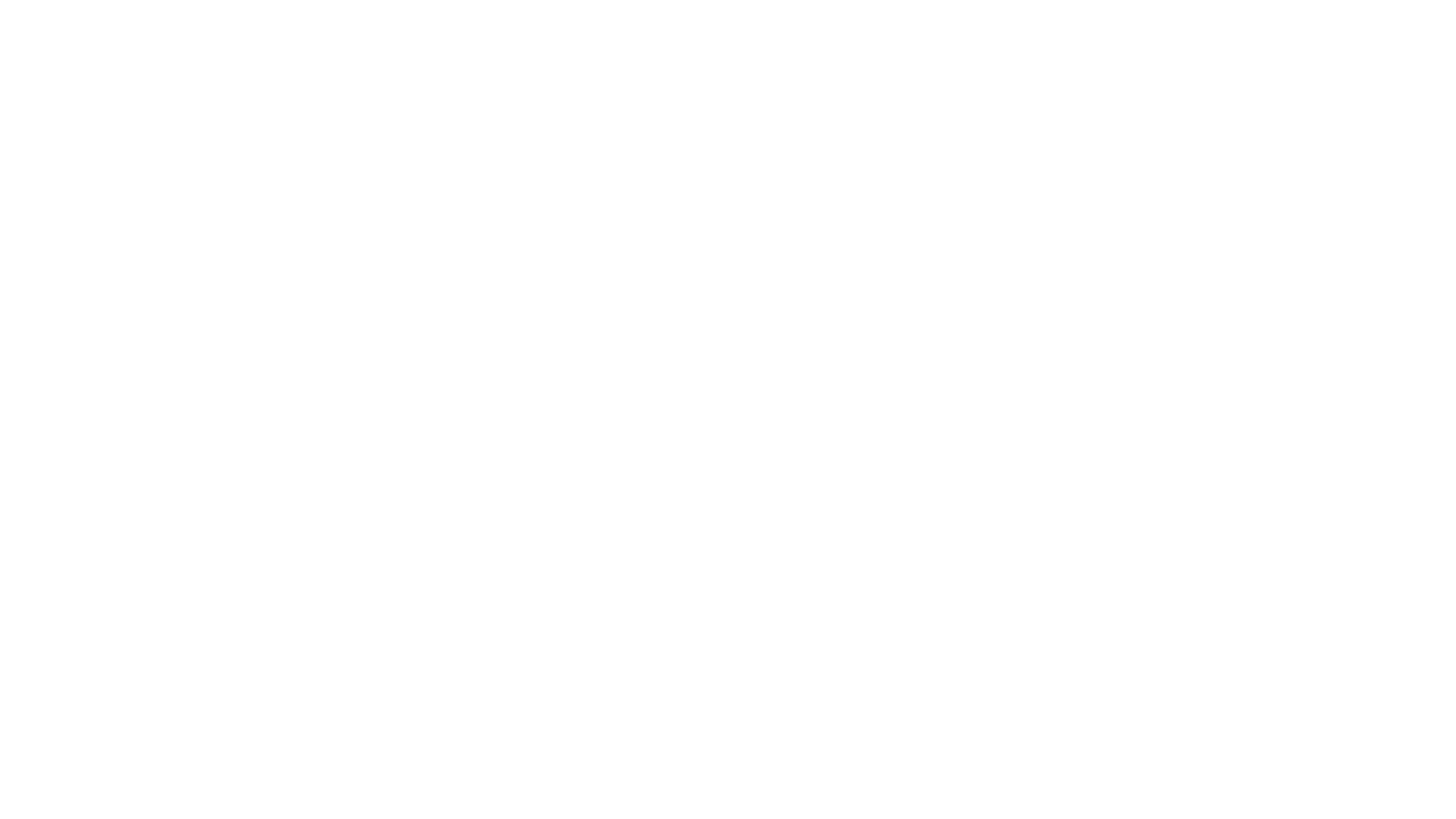 Zašto je važna brzina pristupa internetu?
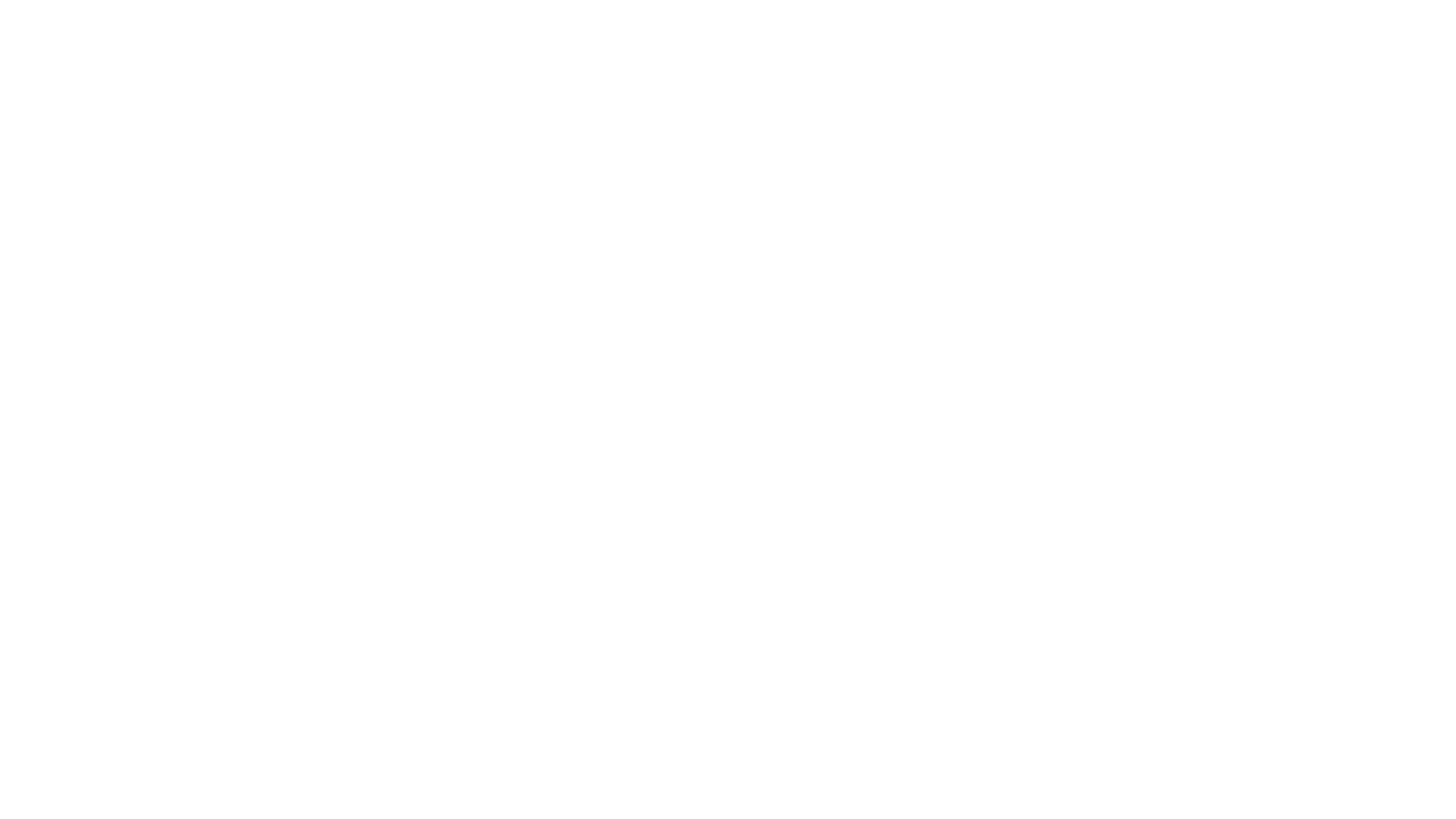 Naredbom ping mjerimo vrijeme odziva proteklo od slanja zahtjeva s našeg računala prema poslužitelju na internetu do stizanja odgovora s poslužitelja na naše računalo.
mjeri se u milisekundama (ms)

Brzina preuzimanja (download) – brzina potrebna za preuzimanje podataka s poslužitelja na naše računalo
mjeri se u megabitima po sekundi (Mbps)

Brzina slanja (upload) – brzina slanja podataka s našeg računala na poslužitelj
mjeri se u megabitima po sekundi (Mbps)
Vrijeme odziva, brzina preuzimanja i slanja podataka internetom
Najvažnije mrežne komponente, dijeljenje mrežnih resursa
Mrežna kartica– komponenta/dio središnje jedinice računala koja (žično ili bežično) uz ostale mrežne komponente/dijelove, omogućava komunikaciju računala preko računalne mreže.
Preklopnik (switch) – uređaj koji povezuje sva računala i uređaje u žičnoj vrsti veze, upravlja komunikacijom, dijeli mrežni promet i šalje ga na odredište.
Usmjernik (router) – uređaj koji spaja više računalnih mreža i usmjerava pakete iz jedne mreže u drugu
UTP kabeli – povezuju mrežne komponente/dijelove.
ISP  – tvrtka pružatelj internetskih usluga
Brzina preuzimanja (download) – zakupljena brzina od pružatelja internetskih usluga (ISP), kojom preuzimamo podatke s poslužitelja na naše računalo ili drugi uređaj. Mbps (megabitima po sekundi).
Brzina slanja (upload) - zakupljena brzina od pružatelja internetskih usluga (ISP), kojom šaljemo podatke s našeg računala ili drugog uređaja na poslužitelj. Mbps (megabitima po sekundi).
Vrijeme odziva – naredbom ping mjerimo vrijeme odziva proteklo od slanja zahtjeva s našeg računala prema poslužitelju na internetu i stizanja odgovora s poslužitelja na naše računalo. Mjeri se u ms (milisekundama).